Игра со зрителями
Угадай, в каком это замке?
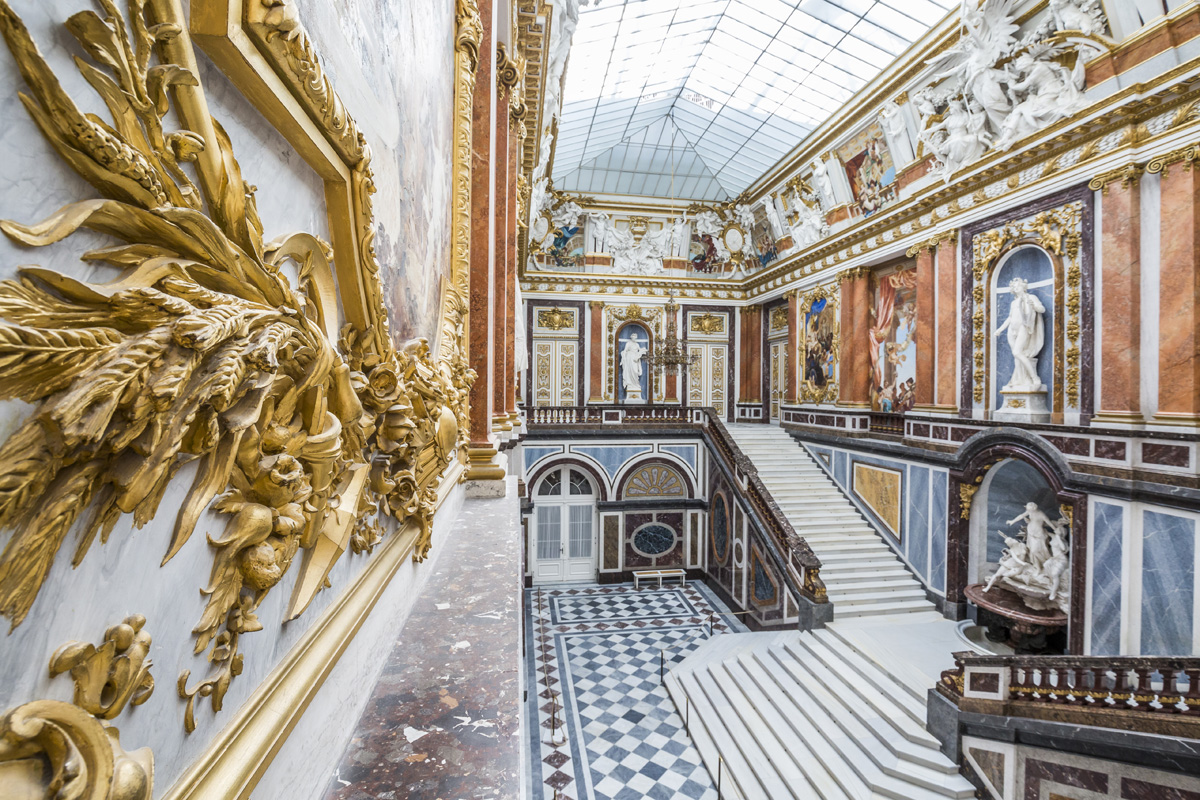 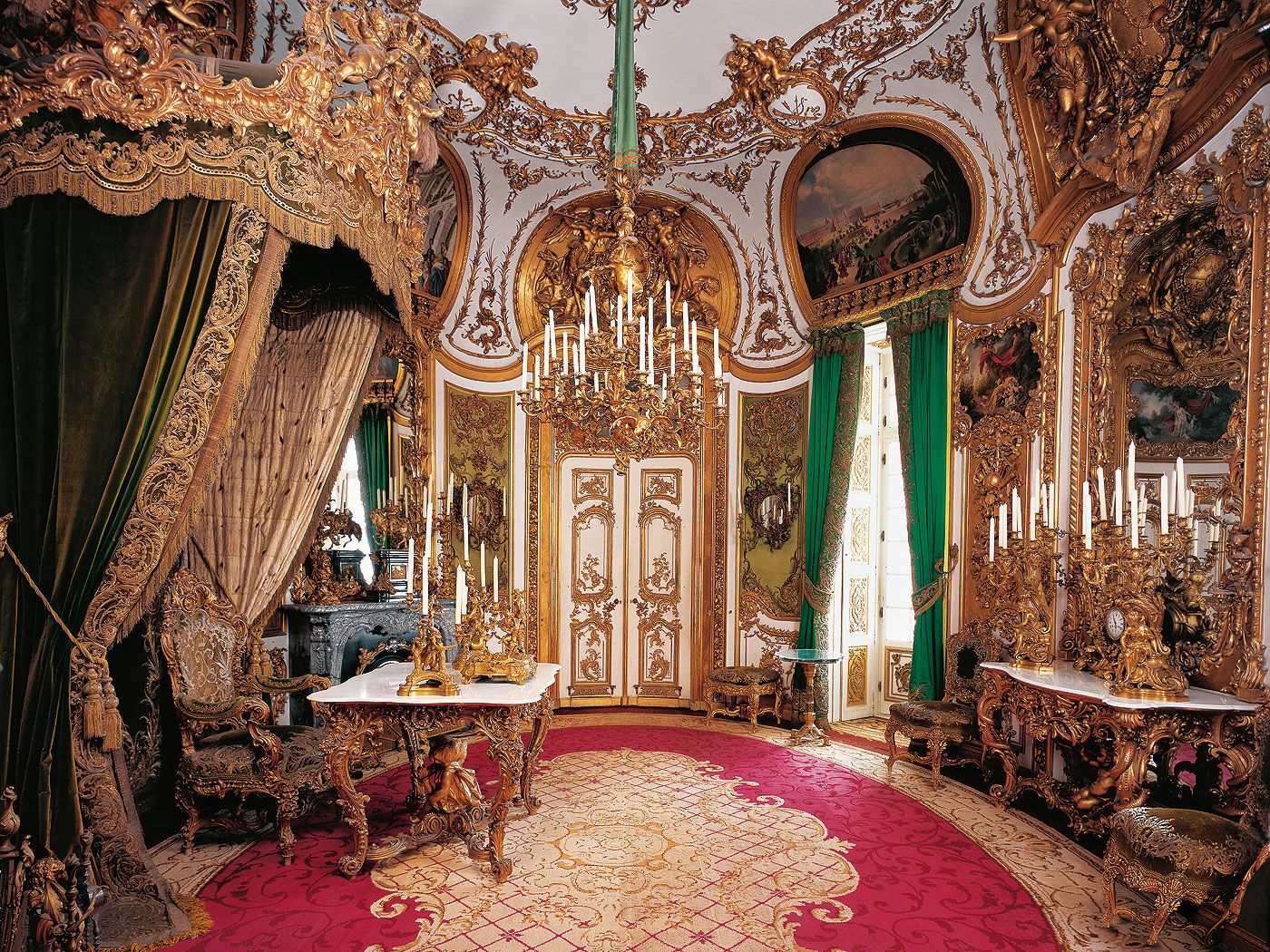 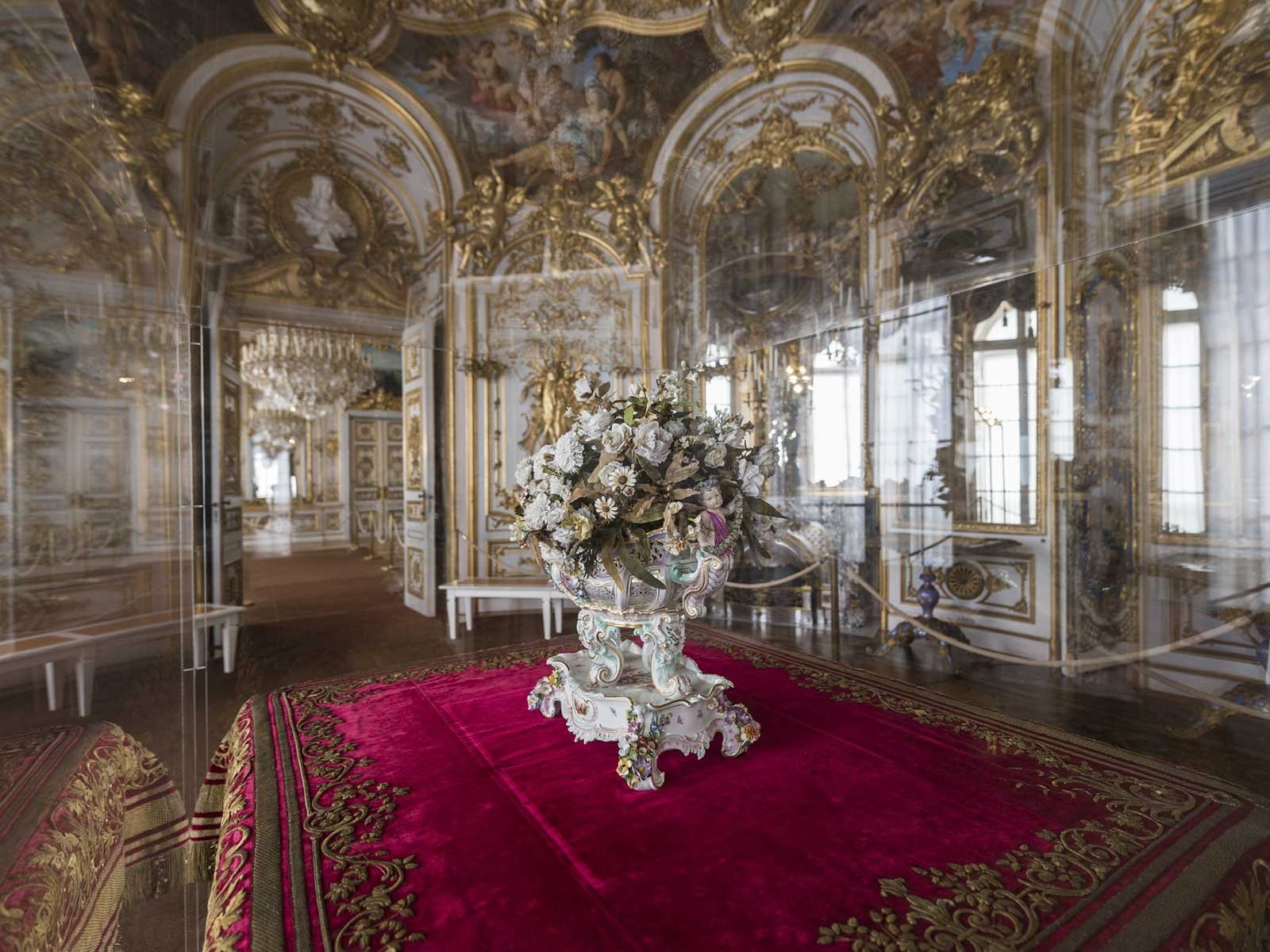 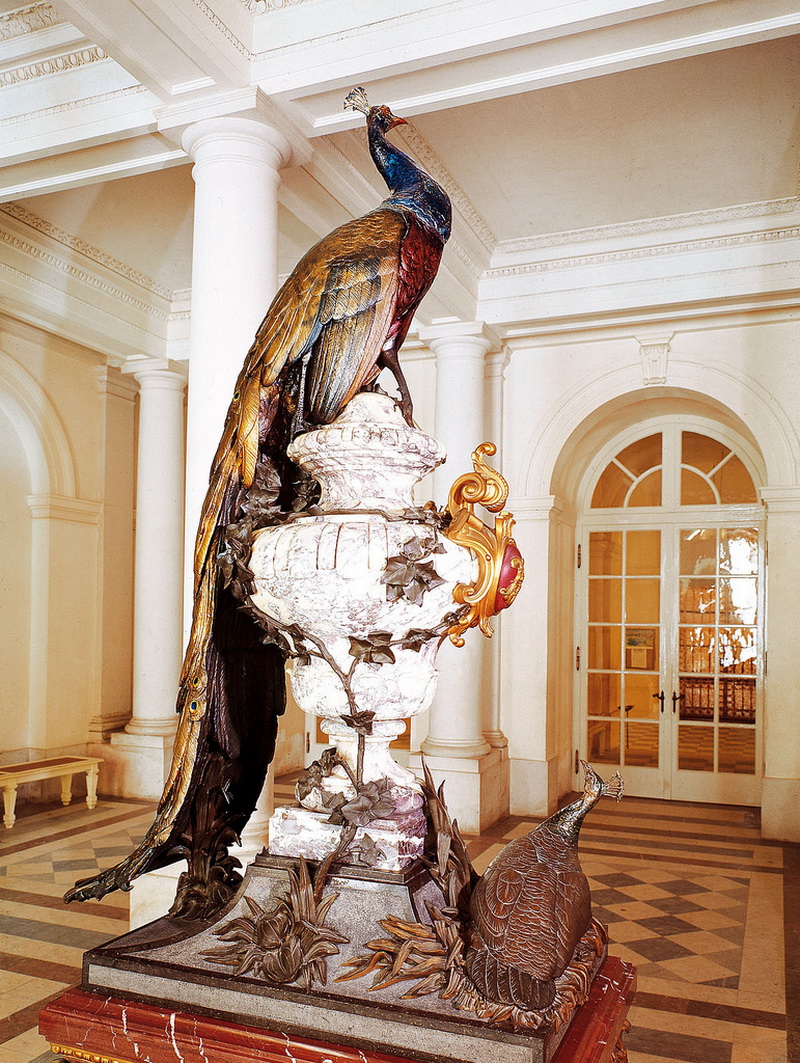 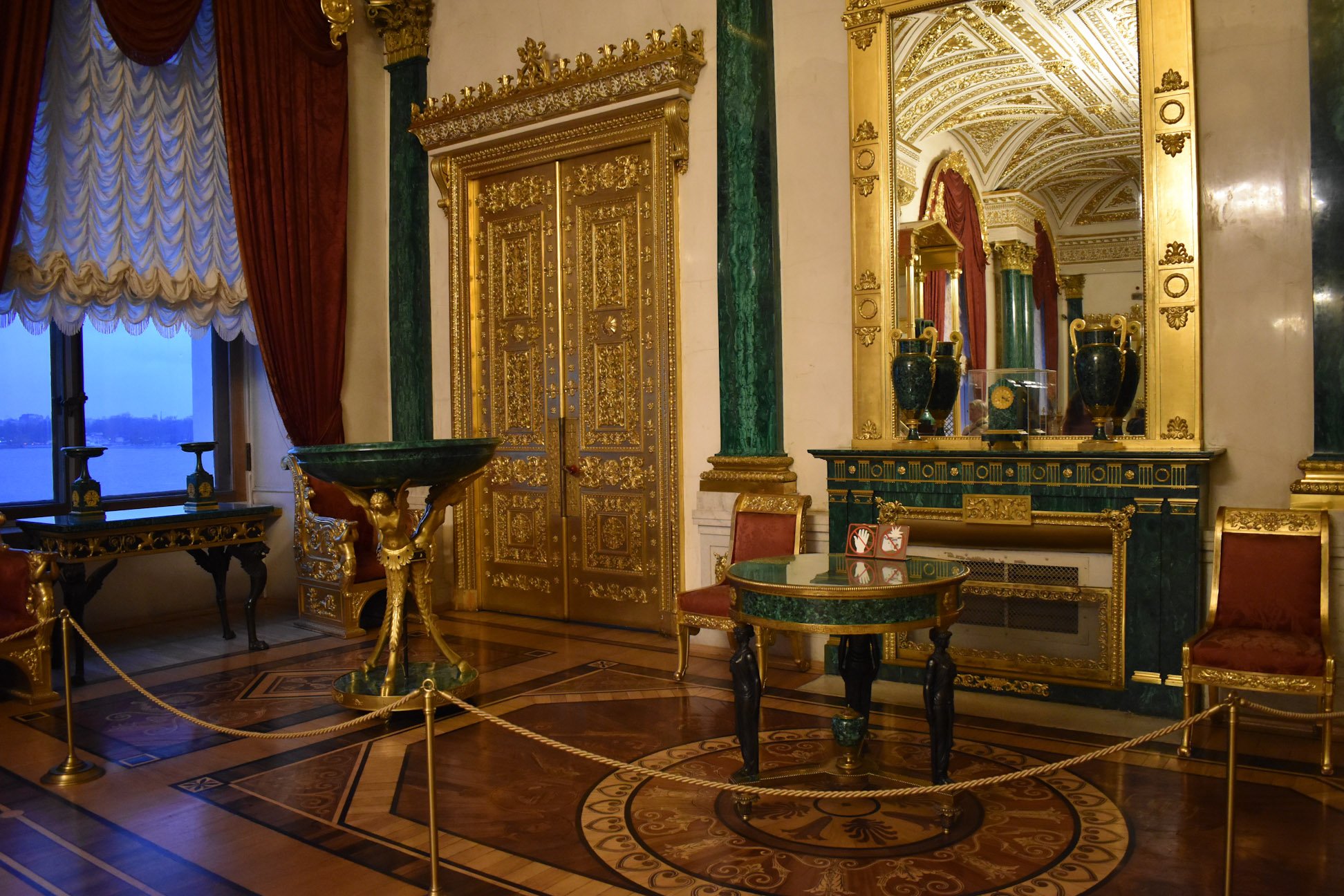 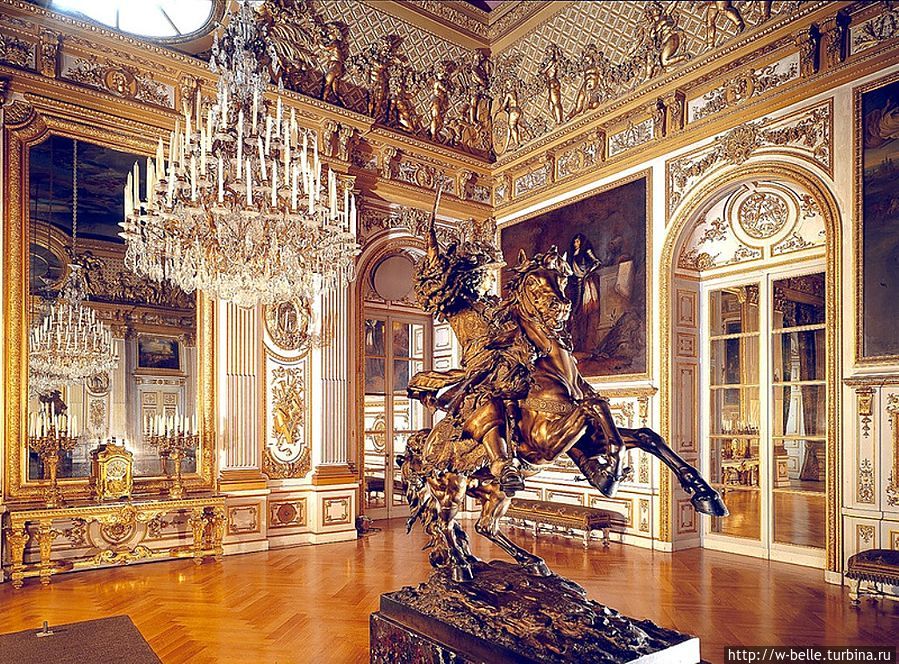 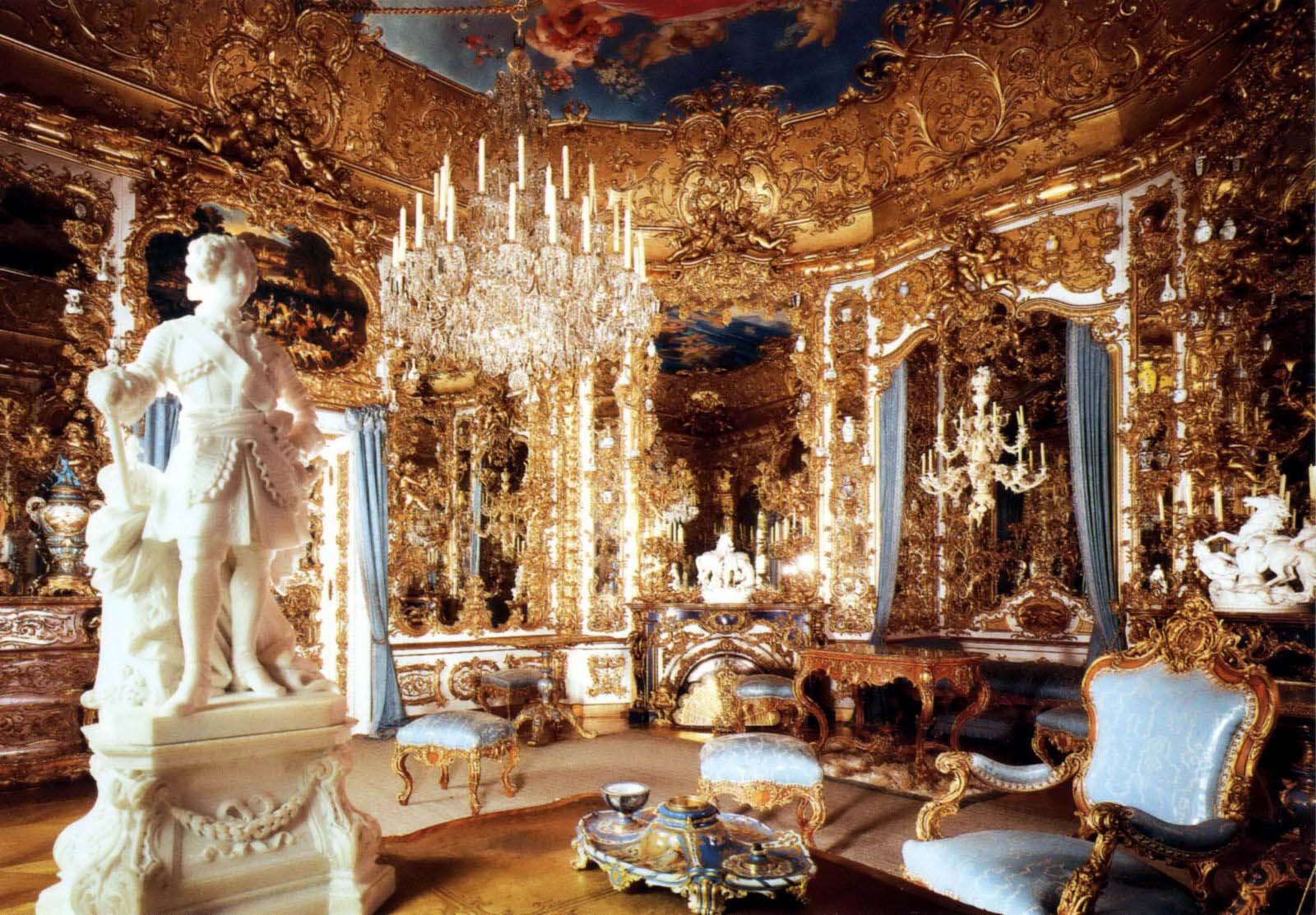 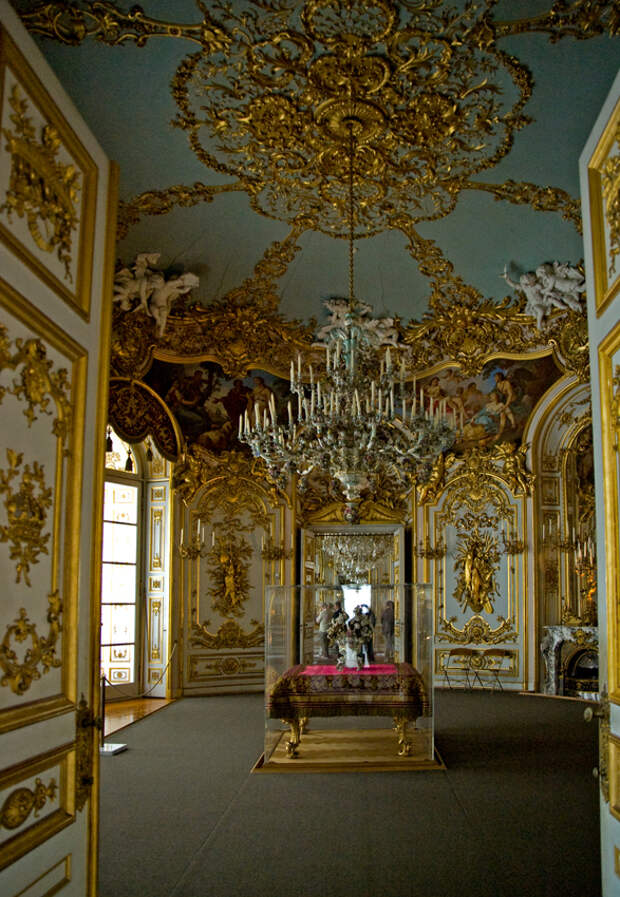 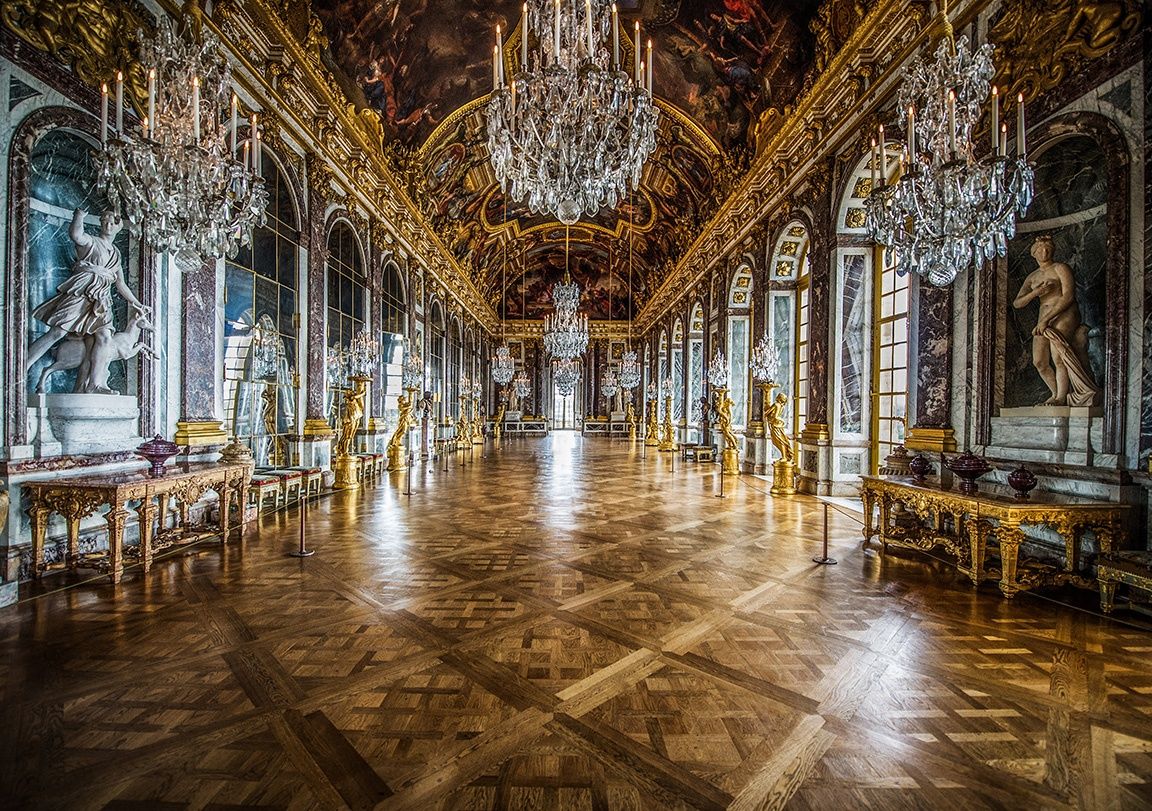 Спасибо за внимание!